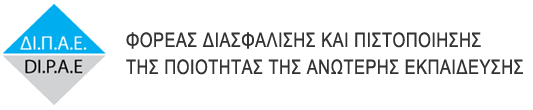 ΕΝΗΜΕΡΩΤΙΚΗ   ΗΜΕΡΙΔΑ Τρίτη 25 Απριλίου 2017
Ανδρέας Παπούλας
Πρώτος  Λειτουργός Εκπαίδευσης
Email:apapoulas@dipae.ac.cy
Τηλ: 22 800618
1
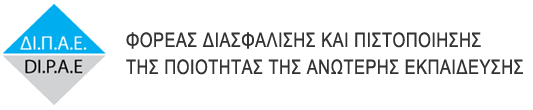 Δομή της Παρουσίασης:

 ΜΕΡΟΣ Α: Ενημέρωση για τη συμπλήρωση των αιτήσεων για αξιολόγηση – πιστοποίηση προγραμμάτων σπουδών.
Ερωτήσεις

 ΜΕΡΟΣ Β: Αποφάσεις Πολιτικής του ΦΟΡΕΑ
Ερωτήσεις
Ενημέρωση εκτός ημερήσιας διάταξης:  Μεταστέγαση του Φορέα
Η νέα διεύθυνση του Φορέα θα είναι: Λεωφόρος Λεμεσού 5 
1ος όροφος ( στο κτήριο που στεγάζεται η Αρχή Λιμένων, δίπλα από την Alfa Bank)
Οι επόμενες Σύνοδοι του Συμβουλίου είναι:
18η Σύνοδος : 15 και 16 Μαΐου 
19η Σύνοδος: 12 και 13 Ιουνίου
20η Σύνοδος : 3 kai 4 Ιουλίου
Η ημερήσια διάταξη κλείνει επτά (7) μέρες πριν από την Σύνοδο
2
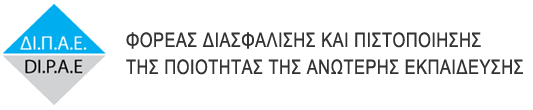 ΜΕΡΟΣ Α
Ενημέρωση για τη συμπλήρωση των αιτήσεων για αξιολόγηση –πιστοποίηση των προγραμμάτων σπουδών
Ο πίνακας ελέγχου υποβολής της αίτησης να συμπληρώνεται και να υποβάλλεται με την αίτηση  ( παραπομπή στον πίνακα)
Αίτηση για αξιολόγηση (παραπομπή στη 1η σελίδα)
ΕΠΙΣΗΜΑΝΣΗ: Εάν αυτά τα δύο έντυπα δεν είναι συμπληρωμένα η αίτηση δεν θα παραλαμβάνεται
3
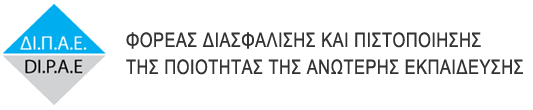 Α. ΣΤΟΙΧΕΙΑ ΤΟΥ ΠΡΟΓΡΑΜΜΑΤΟΣ ΣΠΟΥΔΩΝ
Α4: Τελικός τίτλος σπουδών. Οι οδηγίες δηλώνουν ρητά ότι πρέπει να επισυνάπτεται δείγμα του απονεμόμενου τίτλου.
Επισήμανση: Σπάνια υποβάλλεται το δείγμα του απονεμόμενου τίτλου
Α5: Τύπος του προγράμματος σπουδών. Να δηλώνεται αν το υπό αξιολόγηση πρόγραμμα είναι Συμβατικό, Εξ αποστάσεως, Διαπανεπιστημιακό, Επαγγελματικό, Ακαδημαϊκό
Β3: Γλώσσα διδασκαλίας . Δηλώνεται η γλώσσα διδασκαλίας του προσφερόμενου προγράμματος. Εάν δηλωθεί Ελληνική/Αγγλική αυτό συνεπάγεται ότι διαφοροποιούνται τα πιο κάτω:
Κριτήρια εισδοχής
Βιβλιογραφία
Διδακτικό προσωπικό
Τα διδασκόμενα μαθήματα
4
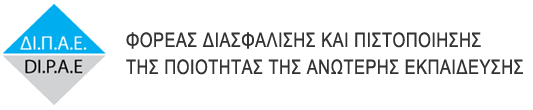 Β5. Κριτήρια εισδοχής φοιτητών. Τα κριτήρια εισδοχής πρέπει να συνάδουν με την ισχύουσα νομοθεσία. Μέχρι 10% μεταφορά ECTS από άλλο πρόγραμμα.  

Β6. Ακαδημαϊκό Προσωπικό, Προσόντα και Βιογραφικά
Το ακαδημαϊκό προσωπικό που θα δηλωθεί ότι θα διδάξει στο υπό αξιολόγηση πρόγραμμα και δεν εργοδοτείται από το ίδρυμα  τότε πρέπει να υποβάλλεται και η προσυμφωνία συνεργασίας.
Β6. Πίνακας 3: Διδακτικό προσωπικό, προσόντα και περίοδοι διδασκαλίας στο πρόγραμμα σπουδών.
Β6. Πίνακας 4: Διδακτικό προσωπικό, προσόντα και περίοδοι διδασκαλίας ( στο ΑΕΙ και σε άλλο ή άλλα και αν έχει την ανάλογη έγκριση από τις αρμόδιες αρχές για να διδάξει)
5
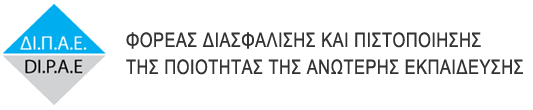 Β9. Κανονισμοί και Διαδικασίες Διασφάλισης Ποιότητας του προγράμματος σπουδών.
Οι οδηγίες είναι: «Να δοθούν στοιχεία για τις διαδικασίες έγκρισης και λειτουργίας, αναθεώρησης και εσωτερικής αξιολόγησης του προγράμματος σπουδών»
Δυστυχώς σε  πολλές αιτήσεις δεν εφαρμόζονται οι οδηγίες.
(π.χ. Ποια επιτροπή και πότε εισηγήθηκε το πρόγραμμα. Από ποία σώματα πέρασε ή έγκριση για να υποβληθεί, οι διαδικασίες Εσωτερικής Ποιότητας του ΑΕΙ πως εφαρμόστηκαν στο πρόγραμμα)
Β10. Η ερευνητική Δραστηριότητα του Διδακτικού Προσωπικού που εμπλέκεται στο πρόγραμμα και συνέργεια με την διδασκαλία. 
Τα ΑΕΙ όταν συμπληρώνουν το μέρος αυτό να έχουν υπόψη τους το Παράρτημα 5 παραγ. 3 Ερευνητικό έργο και η συνέργεια με τη διδασκαλία και τα Κριτήρια και Δείκτες Ποιότητας παρ. 3 που φαίνεται η αριθμητική βαθμολογία.
6
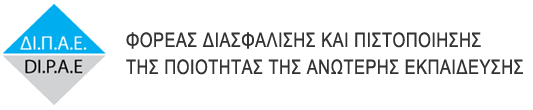 Β11. μελέτη βιωσιμότητας  η οποία θα πρέπει απαραίτητα να περιλαμβάνει:
Τον προτεινόμενο αριθμό φοιτητών
Τις προοπτικές απασχόλησης των αποφοίτων

Η μελέτη βιωσιμότητας δεν είναι η παράθεση ενός αριθμού και μιας δήλωσης ότι οι προοπτικές είναι πολύ καλές. 
Η μελέτη βιωσιμότητας  είναι πολυσύνθετη εργασία και πολυεπίπεδη. Η απόφαση της Επιτροπής Εσωτερικής Ποιότητας θα πρέπει να  βασίζεται σε αυτή
Β14. Περιγραφή και αριθμό χώρων λειτουργίας , αιθουσών  διδασκαλίας, εργαστηρίων , βιβλιοθήκης, εξοπλισμού και γενικά υποδομής.
ΠΟΥ ΥΠΟΣΤΗΡΙΖΟΥΝ ΤΟ ΠΡΟΓΡΑΜΜΑ
7
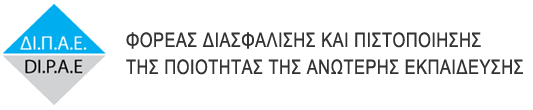 Β15 Δίδακτρα και διαχείριση Οικονομικών Πόρων του προγράμματος Σπουδών
   Τα δίδακτρα  πρέπει να δηλώνονται και αποτελούν μέρος της μελέτης βιωσιμότητας
Πρέπει με σαφήνεια να ορίζεται τι πόρους έχει από το ΑΕΙ το πρόγραμμα (εκτός των διδάκτρων) και ποια η κατανομή τους
( μισθοί, συντήρηση εργαστηρίων, αναλώσιμα, διοικητικά έξοδα κλπ)   
ΤΑ ΠΙΟ ΠΑΝΩ ΕΙΝΑΙ ΜΕΡΟΣ ΤΗΣ ΜΕΛΕΤΗΣ ΒΙΩΣΙΜΟΤΗΤΑΣ  
Β16 Συντονιστής του προγράμματος
Οι οδηγίες είναι «Να δοθεί τεκμηρίωση προσόντων και εμπειρίας του Συντονιστή και να δηλωθεί αν είναι Συντονιστής και σε άλλα προγράμματα σπουδών»
Παρατήρηση: Σε αρκετά προγράμματα σπουδών που υποβλήθηκαν ο Συντονιστής είχε πρόβλημα.
8
ΜΕΡΟΣ Β
ΑΠΟΦΑΣΕΙΣ  ΠΟΛΙΤΙΚΗΣ
Το Διοικητικό Συμβούλιο του ΦΟΡΕΑ μεταξύ άλλων υιοθέτησε τις πιο κάτω αποφάσεις πολιτικής
Ανακοίνωση 24ης Ιουνίου 2016 
Καταβολή τελών Αξιολόγησης – Πιστοποίησης προγραμμάτων Σπουδών
Ανακοίνωση 21ης Ιουλίου 2016
Χρονοδιάγραμμα υποβολής κλάδων (ΙΣΤΕ) που λειτουργούν για Αξιολόγηση - Πιστοποίηση
Ανακοίνωση 28ης Ιουνίου 2016
Κτηριακές Εγκαταστάσεις
Ανακοίνωση 30ης Ιουνίου 2016
Μαθήματα εκτός Δημοκρατίας
9
Ανακοινώσεις 27ης Ιουλίου 2016
1. Υποχρεωτική παρακολούθηση με φυσική παρουσία στα Προγράμματα Σπουδών
2. Ελάχιστος αριθμός φοιτητών ανά  μάθημα / ακροατήριο
3. Κριτήρια και δείκτες Ποιότητας για Προγράμματα Σπουδών στον Τομέα της Ιατρικής
Ανακοίνωση 28ης Ιουλίου 2016
Αίτηση Αξιολόγησης Προγραμμάτων Σπουδών των ΙΣΤΕ τα οποία λειτουργούν χωρίς αξιολόγηση – πιστοποίηση και έχουν εγγεγραμμένους φοιτητές
10
Ανακοινώσεις 23ης Σεπτεμβρίου 2016
Κριτήρια και Δείκτες Ποιότητας για Εξ Αποστάσεως Προγράμματα Σπουδών (Συμπληρωματική Ανακοίνωση στις 12 Ιανουαρίου 2017)
Προγράμματα σπουδών των οποίων η αξιολόγηση – πιστοποίηση από το ΣΕΚΑΠ έχει λήξει πριν από την εφαρμογή του Νόμου Ν. 136(I)/2015 ΚΑΙ 47(I)/2016
Γραπτά και εργασίες (Υποβολή, Διάρκεια Φύλαξης)

Ανακοίνωση 5ης Οκτωβρίου 2016 και 6ης Μαρτίου 2017
Φόρτος Εργασίας – European Credit Transfer System (ECTS)
11
Ανακοίνωση 11ης Ιανουαρίου 2017
Αποφάσεις Πολιτικής του Συμβουλίου του Φορέα κατά την 12η Σύνοδο του στις 28 και 29 Νοεμβρίου 2016 και κατά την 13η Σύνοδο του στις 20 Δεκεμβρίου 2016 (2)
Ανακοινώσεις 11Ης Απριλίου 2017
Υποβολή αιτήσεων για Αξιολόγηση Προγραμμάτων Σπουδών τα οποία Προσφέρουν Προαιρετικό Προπαρασκευαστικό Έτος (Optional Foundation Year)
Αίτηση για Πτυχίο, Master, PhD
12
Ευχαριστώ για την προσοχή σας
13